5.5 – 5.6
Sources of Inherited Variation
Mutations
Mutations are random changes in DNA sequence in chromosomes
Sexual reproduction produces offspring by union of sex cells from 2 different parents – offspring inherit a combination of genes from both parents
DNA is the hereditary material of all living things, and is found in chromosomes of the cell
Bases are: Adenine (A), Thymine (T), 
	Cytosine (C) and Guanine (G)
Sexual/Asexual Reproduction
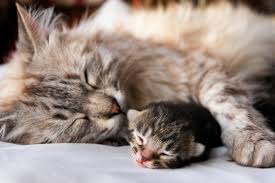 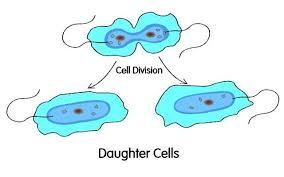 Types of Mutations
Neutral mutations – have no immediate effect on an individual’s fitness or reproductive success
Harmful mutations – reduce an individual’s fitness
	i.e. cancer – can be inherited or acquired (poor lifestyle)
Beneficial Mutations – give an individual a selective advantage
	example: peppered moth
http://geoclio.org/ensci/imagesbook/03_03_moth_change.swf
DNA Mutations
Sexual Reproduction
Asexual reproduction – individual reproduces without a mate
	Small amount of variation only due to random mutations
Sexual reproduction – offspring are never identical to parents.  Each parent contributes one copy of the gene to the offspring so the offspring is unique from either parent
These assortment of genes is determined randomly.  The larger the number of genes (more complex organism) the greater the variability.
Variability is very important in a species’ survival against things like disease and changes in the environment
Speciation
Speciation – the formation of a new species
Allopatric speciation – speciation by reproductive isolation

The Rate of Evolution 
	Theory of Gradualism – idea that speciation takes place slowly with a series of small changes over time
Allopatric Speciation
Speciation
Theory of Punctuated Equilibrium – idea that species evolve rapidly followed by a period of little or no change
Fossil record seemed to show that many species evolve very rapidly in evolutionary time
Speciation usually occurs in small isolated populations so intermediate fossils are rare
After an initial burst of evolution, species are well adapted to their environment and so do not change significantly over long periods of time or until a natural disaster significantly changes the environment
	Example: asteroid impact and the loss of the dinosaurs
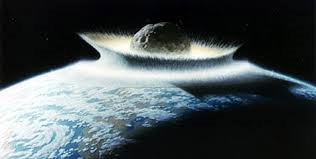